เอกสาร
  รายงานผลการติดตามและประเมินผลแผนพัฒนา 
  ประจำปีงบประมาณ2562(ตั้งแต่เดือนตุลาคม 2561-เดือนกันยายน 2562)
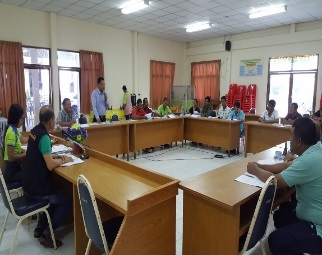 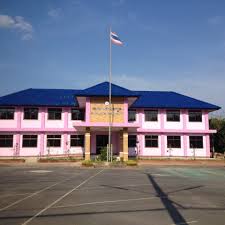 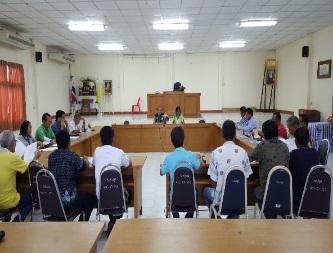 คณะกรรมการติดตามประเมินผลแผนพัฒนาเทศบาลตำบลกรูด
อำเภอกาญจนดิษฐ์  จังหวัดสุราษฎร์ธานี